Hurricane Gonzalo (2014): upper-ocean processes and hurricane intensity forecast using underwater gliders data

Ricardo Domingues1,2
Jili Dong3
Gustavo Goni2
Francis Bringas2
George Halliwell2
Sang-Ki Lee2
Julio Morell4
Hyun-Sook Kim3
Luis Pomales4




1 University of Miami, Cooperative Institute for Marine and Atmospheric Studies - CIMAS, Miami, Florida, USA
2 NOAA Atlantic Oceanographic and Meteorological Laboratory - AOML, Miami, Florida, USA
3 NOAA Environmental Modeling Center , College Park, Maryland, USA
4 University of Puerto Rico, Mayagues, Puerto Rico, and Caribbean Coastal Ocean Observing System - CARICOOS
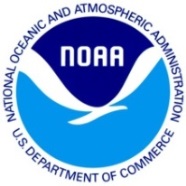 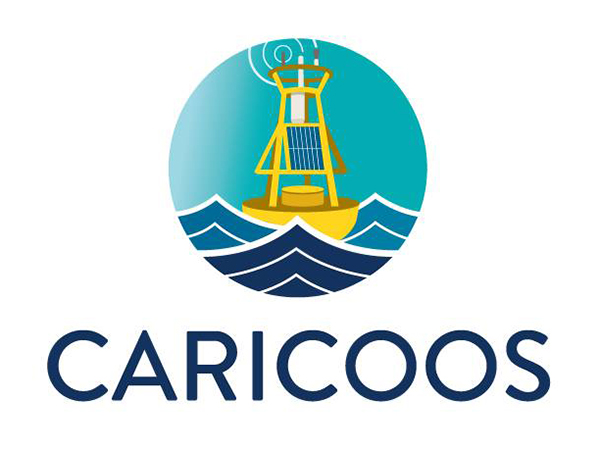 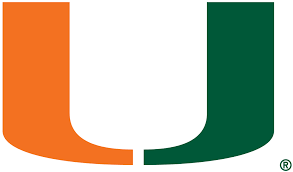 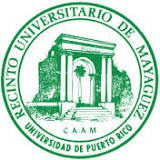 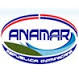 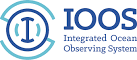 NOAA/AOML – CariCOOS Hurricane Underwater Glider Operations
Goal: Enhance our understanding of air-sea interaction processes during hurricane force wind events:
Objectives:
Assess impact of hurricane force winds on upper ocean density structure, and 
Assess impact of ocean profile data from underwater gliders in hurricane intensity forecasts.
Implemented in 2014
Four successful missions completed
With 9 deployments
Fifth mission currently underway with 4 gliders 
Over 10,000 T & S profiles sampled up-to-date
”NOAA/AOML – CariCOOS Hurricane Underwater Glider Operations” talk
Tuesday, September 27, 11:45AM
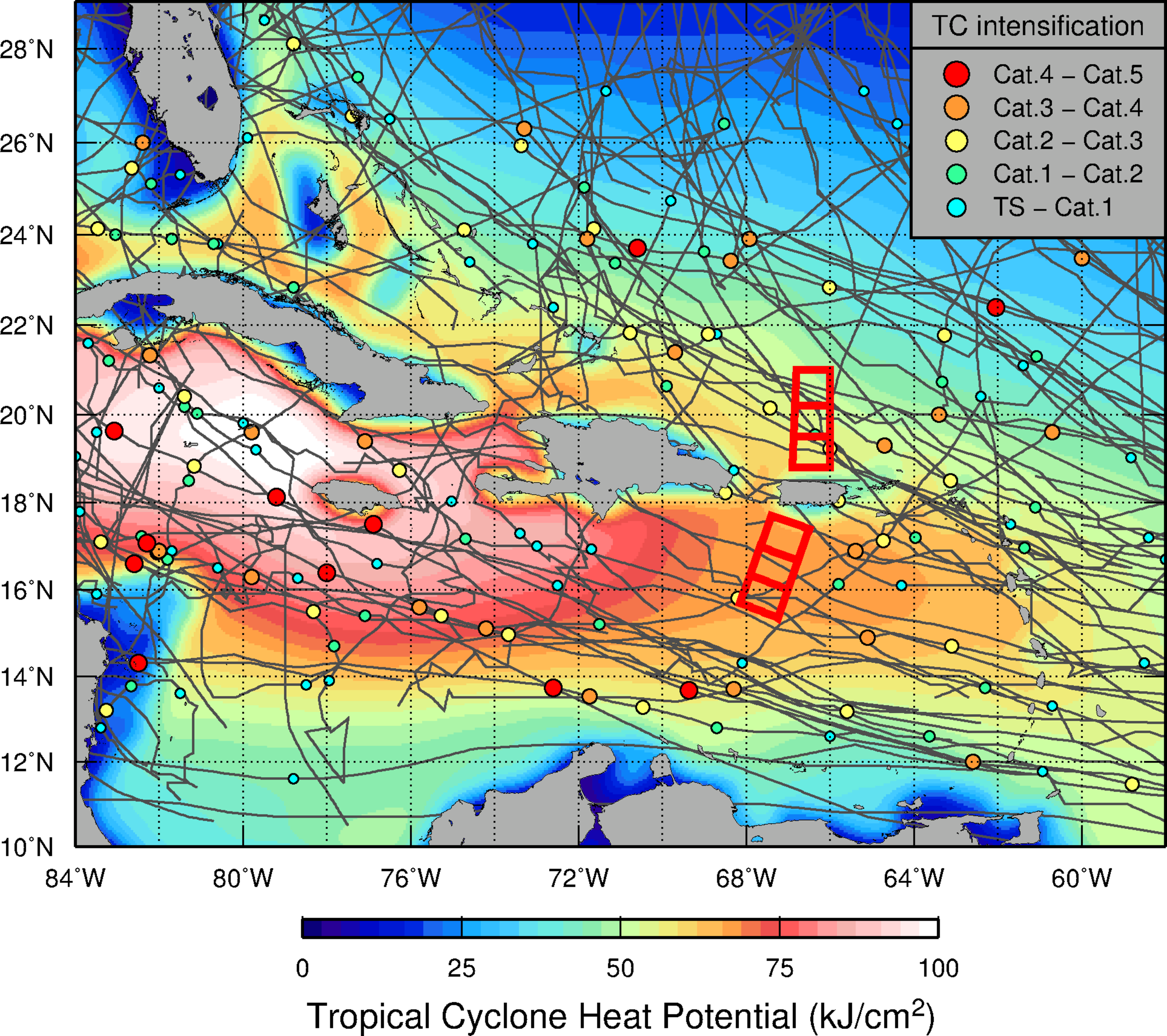 http://www.aoml.noaa.gov/phod/gliders
Hurricane Gonzalo (2014)
”
"At the time, the strongest Atlantic hurricane since Igor (2010)”
October 15, 2014
Hurricane Gonzalo (2014)
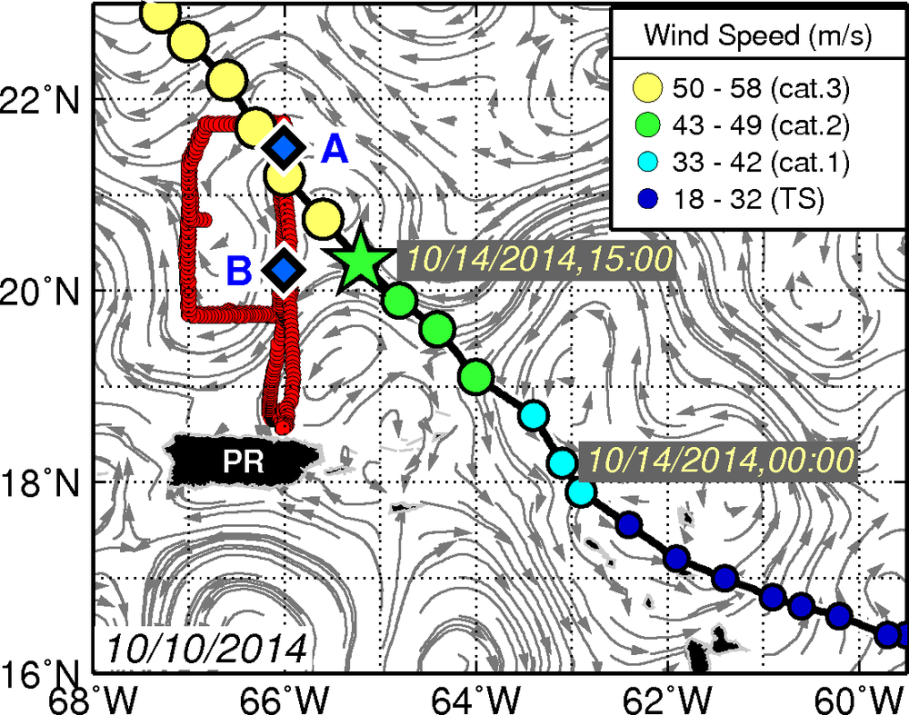 Glider Sampling strategy
A
A
3rd pass
Oct 23-28
1st pass
Oct 8-13
2nd pass
Oct 15-23
B
Site B
Oct 13-15
B
During storm
Post-storm
Pre-storm
PR – Puerto Rico
Pre-storm: glider observations
Profile at site B
Buoyancy Frequency at site B
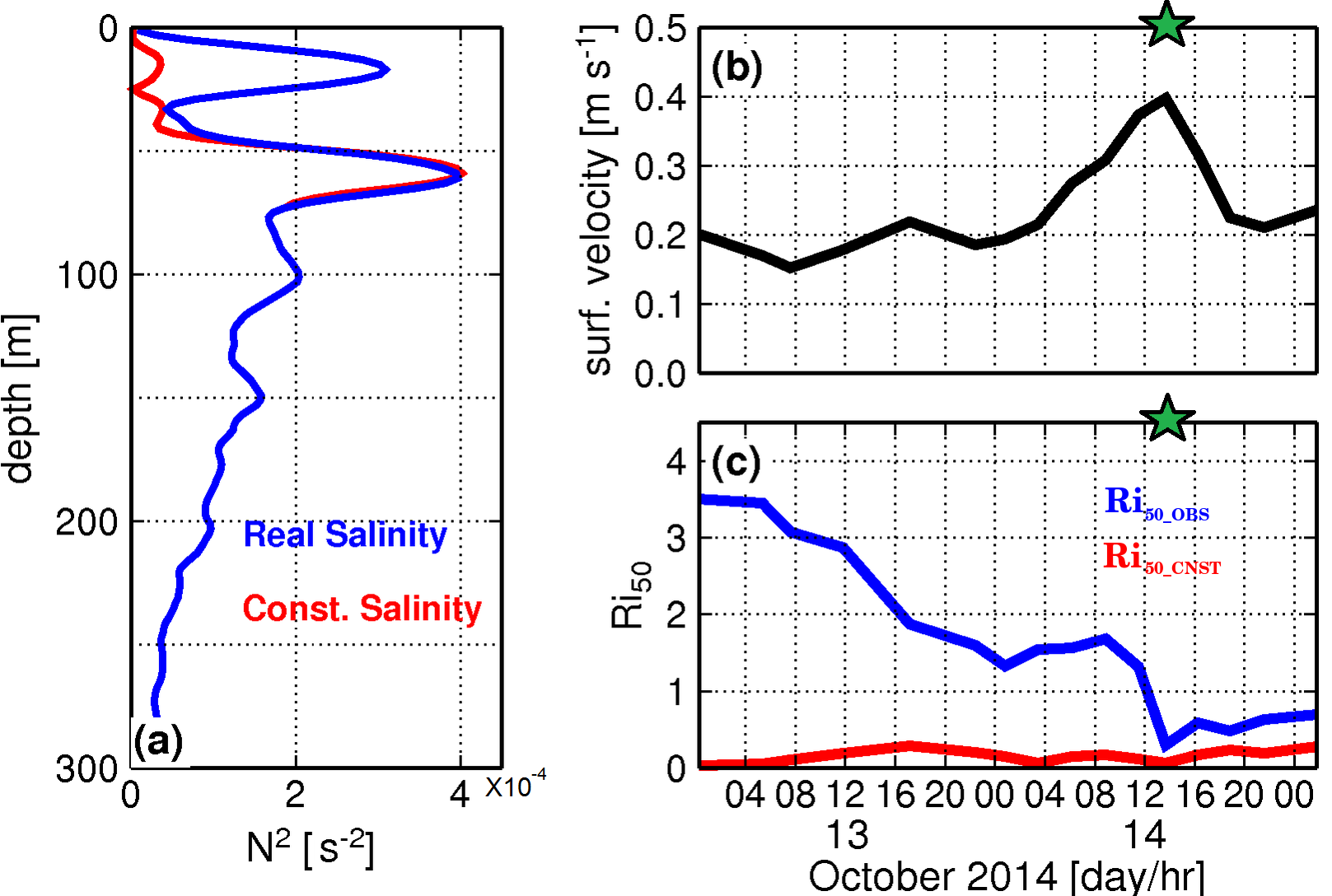 SST of 29C above 50m
TCHP of 86 kJ/cm2
Shallow low salinity layer above 20 m -> barrier layer
Pre-storm: satellite-derived observations
SST
28.5C (white line, warm pool)
26C (magenta line)




TCHP
80 kJ/cm2 (white line)
60 kJ/cm2 (magenta line)
Pre-storm: warm conditions during October 2014
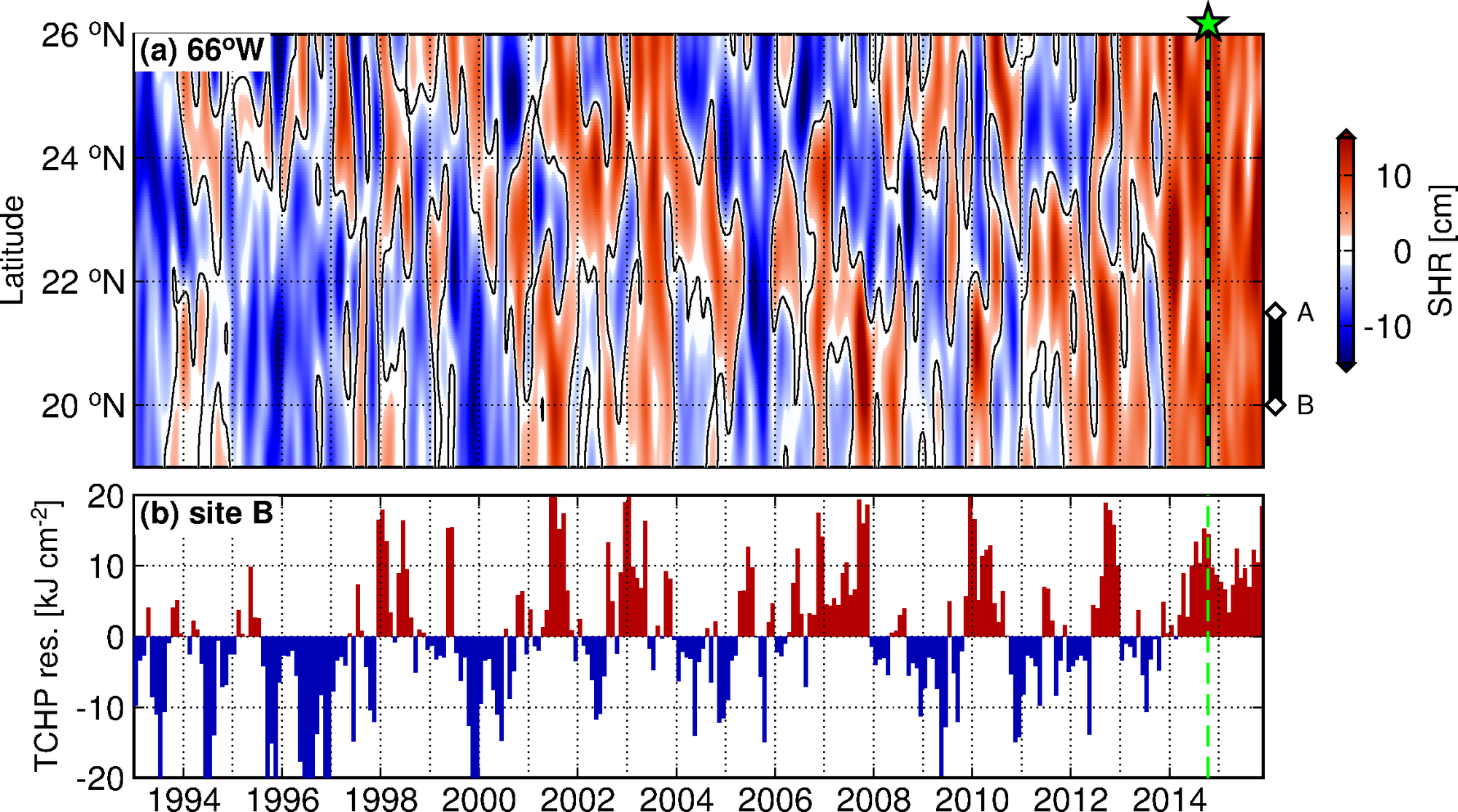 TCHP residuals (annual cycle removed)
+15 kJ/cm2 above average values at site B
During-Storm: glider observations at site B
Time-series of temperature anomalies at site B referenced to initial conditions
Cooling anomalies observed in the layer above 50 m
Maximum cooling of ~0.4C 4h after closest location from Hurricane Gonzalo

Time-series of Ri indicate that the Barrier layer is slowly eroded as Gonzalo approaches the location of the glider

Main finding: Upper-ocean cooling at the location of the glider was likely largely suppressed by the Barrier layer.
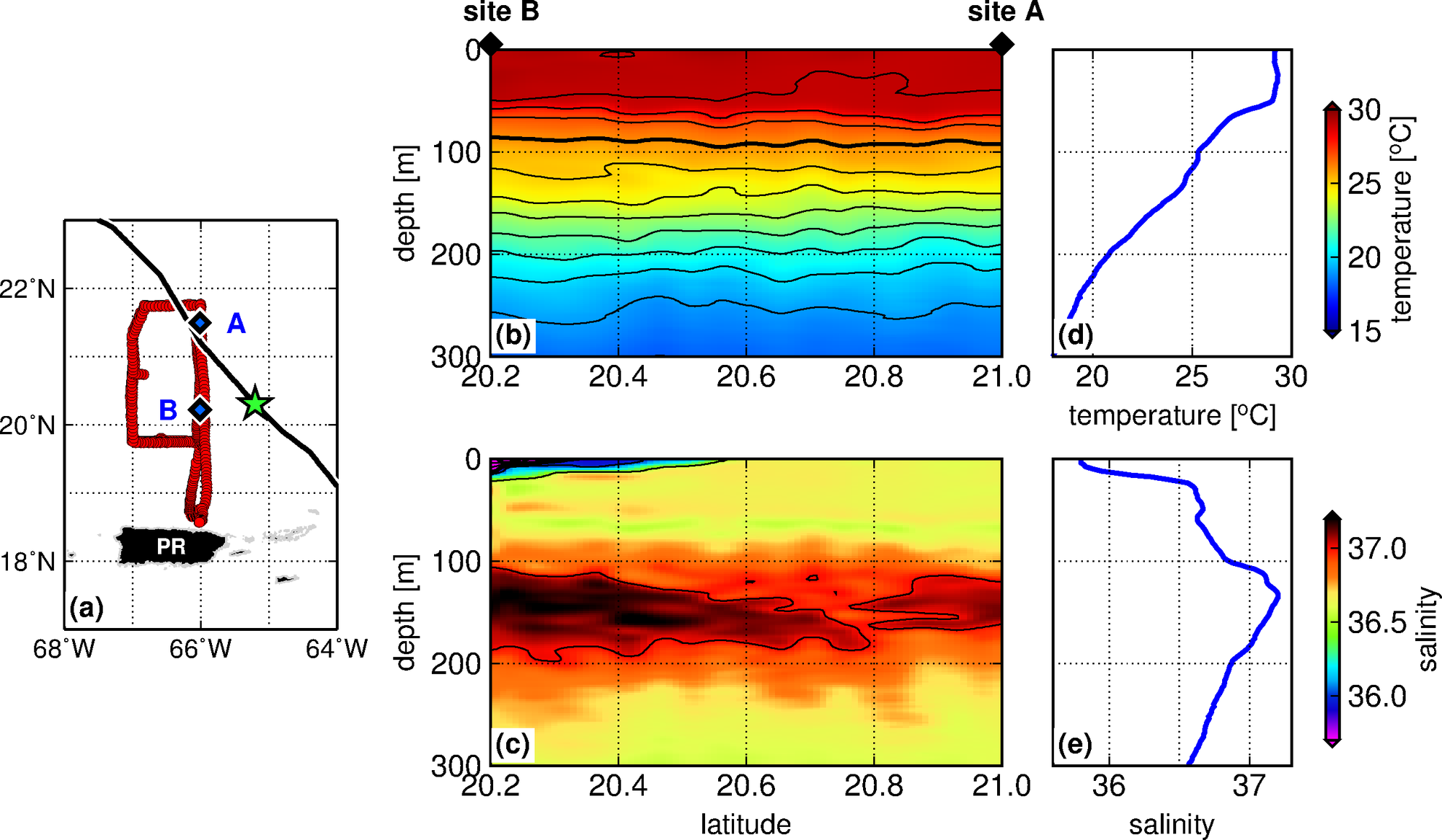 50
100
Depth [m]
150
200
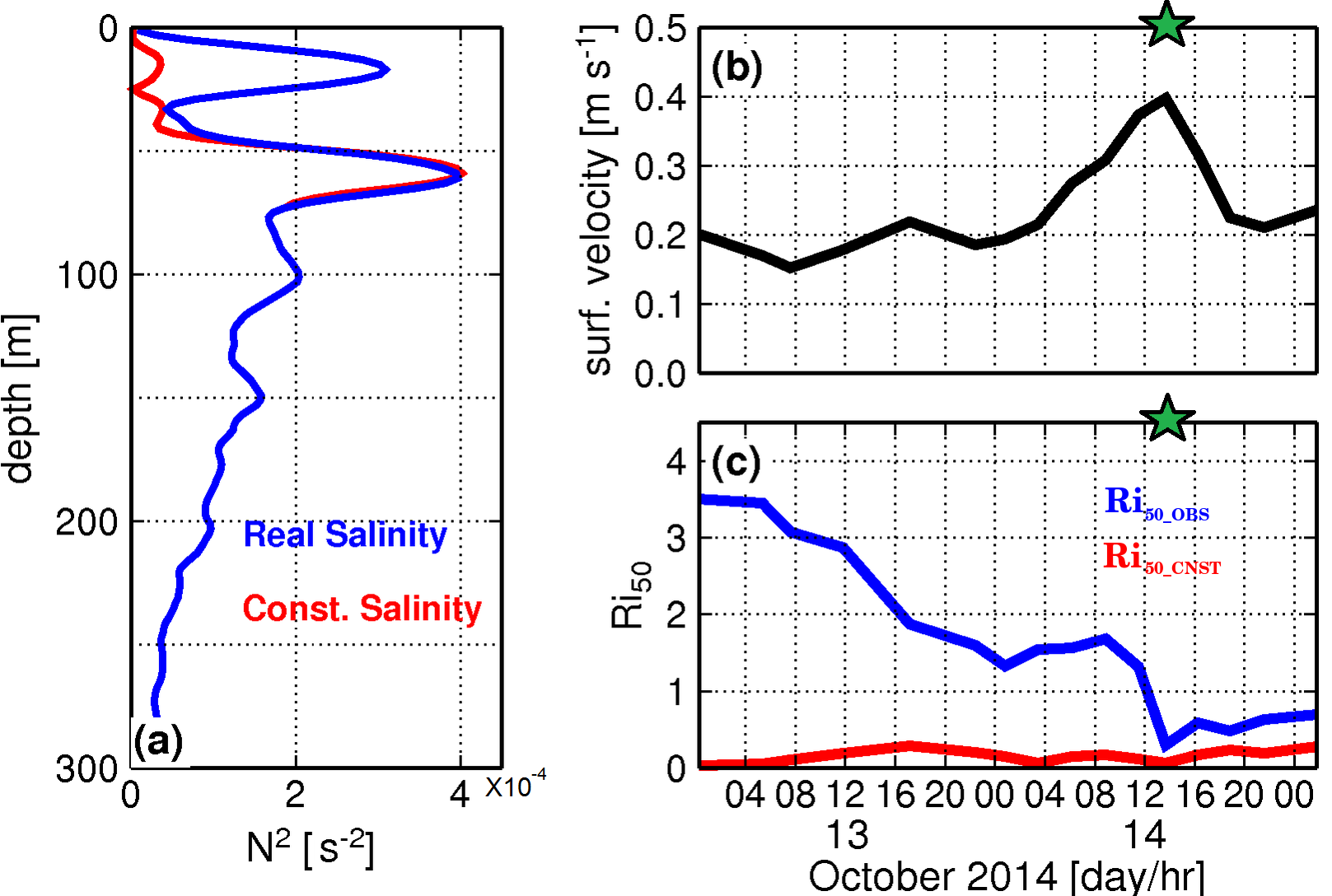 Time-series of Richardson Number above 50m
Domingues et al., (2015), Upper ocean response to Hurricane Gonzalo (2014): Salinity effects revealed by targeted and sustained underwater glider observations, Geophys. Res. Lett., 42, doi:10.1002/2015GL065378.
AOML Underwater Glider Observations: 
Impact of ocean data on Hurricane Gonzalo coupled Forecast
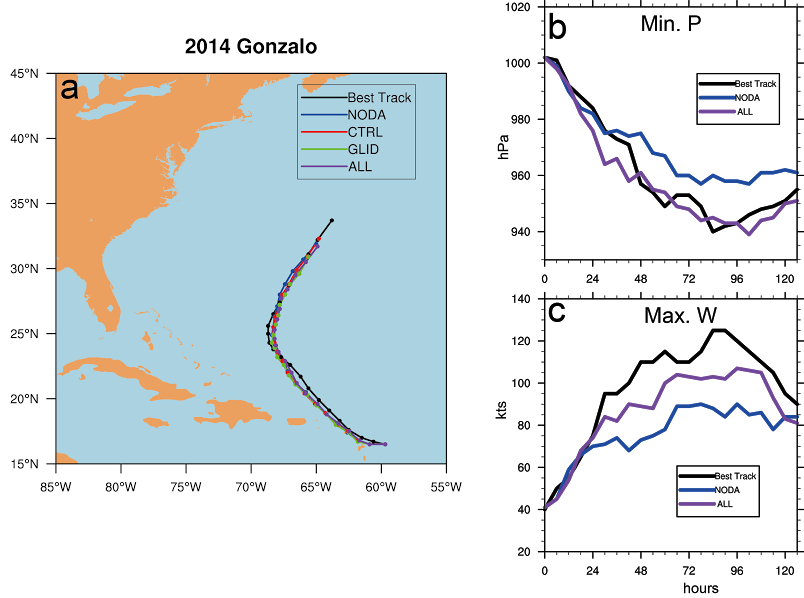 The model: Hurricane Weather and Research Forecast (HWRF)-Hybrid Coordinate ocean model (HYCOM) coupled forecast system, HWRF-HYCOM
HWRF-HYCOM: NOAA’s next generation hurricane forecast model
Numerical Experiments
NODA 	- HYCOM with no data assimilated
GLID	- HYCOM with only glider data assimilated
CTRL	- HYCOM with all ocean data minus gliders assimilated
ALL	- HYCOM with all ocean data assimilated
ocean: HYCOM
atm: HWRF
AOML Underwater Glider Observations: 
Impact of ocean data on Hurricane Gonzalo coupled Forecast
HYCOM minus glider data at Site B

HYCOM with no data assimilated
HYCOM with only glider data assimilated
HYCOM with all ocean data – gliders assimilated
HYCOM with all ocean data assimilated
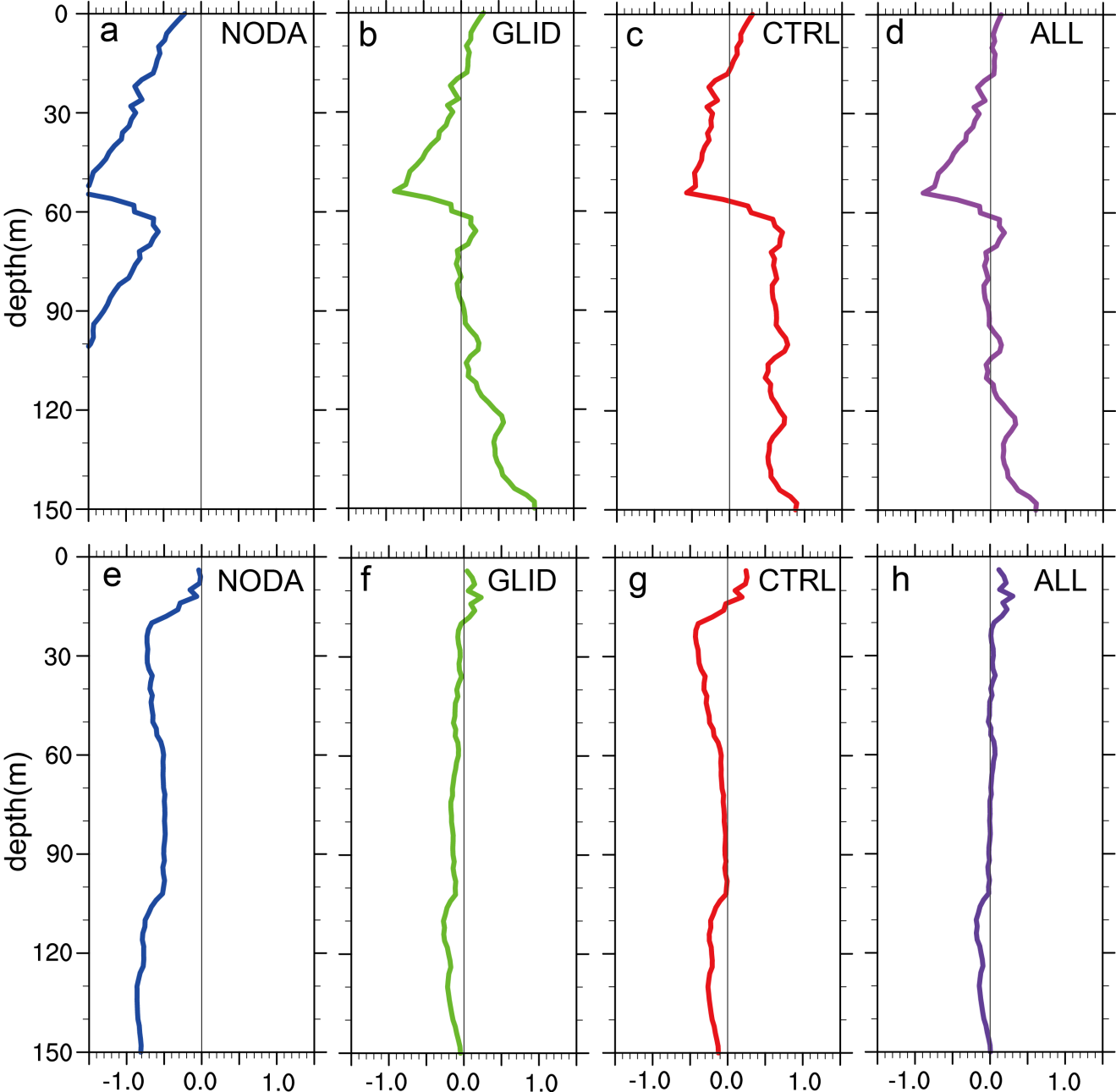 NODA – negative biases throughout water column
HYCOM simulates shallower homogeneous temperature layer
Temperature differences
Assimilation of glider T/S profiles improved the vertical thermal and saline structure by reducing biases throughout most of the upper 150 m.
Salinity differences
AOML Underwater Glider Observations: 
Impact of ocean data on Hurricane Gonzalo coupled Forecast
Pre-storm salinity conditions
Observation (glider)

HYCOM with no data assimilated

HYCOM with glider data assimilated
Pre-storm temperature conditions
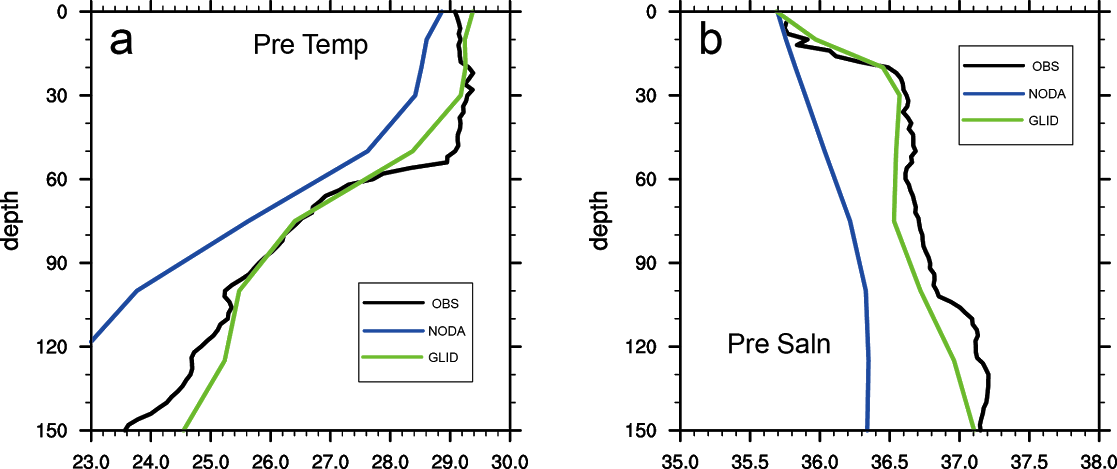 No data
No data
AOML Underwater Glider Observations: 
Impact of ocean data on Hurricane Gonzalo coupled Forecast
Barrier layer
Pre-storm buoyancy frequency
Pre-storm salinity conditions
Observation (glider)

HYCOM with no data assimilated

HYCOM with glider data assimilated
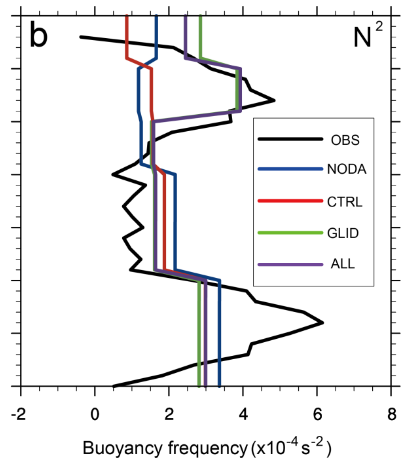 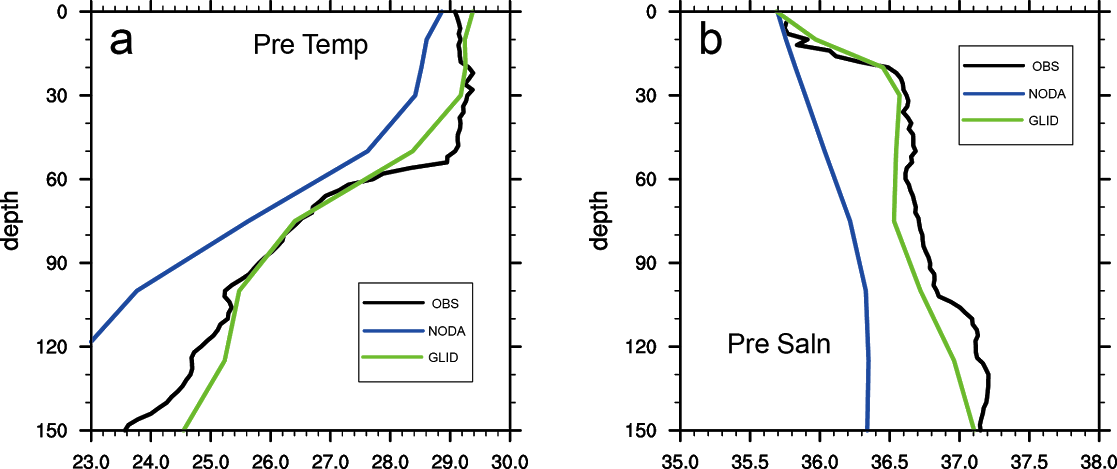 No data
Thermocline
Barrier layer stratification is ONLY included in the simulations when glider data is assimilated into HYCOM
AOML Underwater Glider Observations: 
Impact of ocean data on Hurricane Gonzalo coupled Forecast
Minimum Pressure
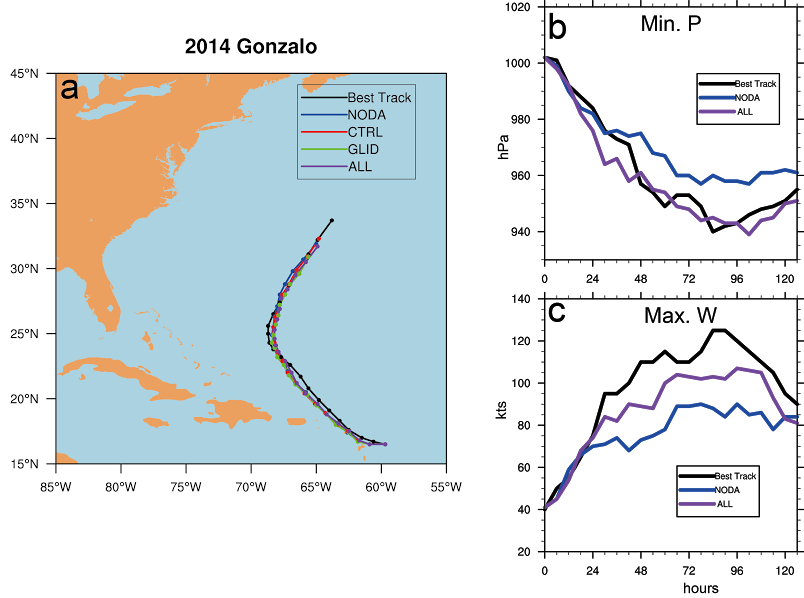 NOAA-NHC Best Track
HYCOM-HWRF: no data
HYCOM-HWRF: ALL data
Pressure: assimilation of ocean obs. allowed for 100% error reduction

Maximum wind: assimilation of ocean obs. reduced ~50% the error in terms of maximum wind
Maximum Wind
Main conclusions:

Upper ocean cooling during Hurricane Gonzalo was likely partly suppressed by the presence of a barrier layer, providing favorable conditions for further intensification 
Ocean conditions during October 2014 were unusually warm and favorable for the development and intensification of Tropical Cyclones, given the appropriate atmospheric conditions
Analysis from Hurricane Gonzalo coupled  forecast indicates that:
Assimilation of underwater glider data improves pre-storm ocean thermal and saline structures
Barrier layer is ONLY retrieved with underwater glider data assimilated
Ocean data assimilation significantly improves Hurricane Gonzalo intensity forecast; when added to the standard ocean observations, underwater glider shows larger impact than assimilated alone
Future work:
Continue collecting ocean profile data in areas of Tropical Cyclone activity
Continue to assess the impact of underwater glider observations on intensity forecast for individual hurricanes and create long record and statistical analysis.
Assess optimal observational strategy to improve TC intensity forecast using a suite of ocean observations.
Publications
Domingues, R., G. Goni, F. Bringas, S.-K. Lee, H.-S. Kim, G. Halliwell, J. Dong, J. Morell, and L. Pomales (2015), Upper ocean response to Hurricane Gonzalo (2014): Salinity effects revealed by targeted and sustained underwater glider observations, Geophys. Res. Lett., 42, doi:10.1002/2015GL065378.
Dong et al, Impact of underwater glider data on Hurricane Gonzalo (2014) forecast, 2016, to be submitted.
Hurricane Gonzalo (2014): upper-ocean processes and hurricane intensity forecast using underwater gliders data

Ricardo Domingues1,2
Jili Dong3
Gustavo Goni2
Francis Bringas2
George Halliwell2
Sang-Ki Lee2
Julio Morell4
Hyun-Sook Kim3
Luis Pomales4




1 University of Miami, Cooperative Institute for Marine and Atmospheric Studies - CIMAS, Miami, Florida, USA
2 NOAA Atlantic Oceanographic and Meteorological Laboratory - AOML, Miami, Florida, USA
3 NOAA Environmental Modeling Center , College Park, Maryland, USA
4 University of Puerto Rico, Mayagues, Puerto Rico, and Caribbean Coastal Ocean Observing System - CARICOOS
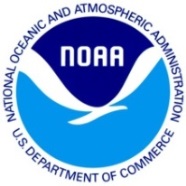 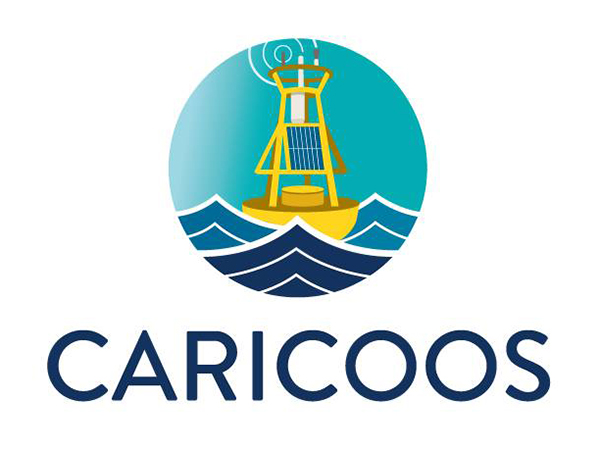 Thank you
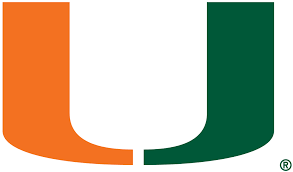 Ricardo.Domingues@noaa.gov
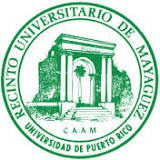 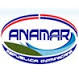 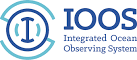